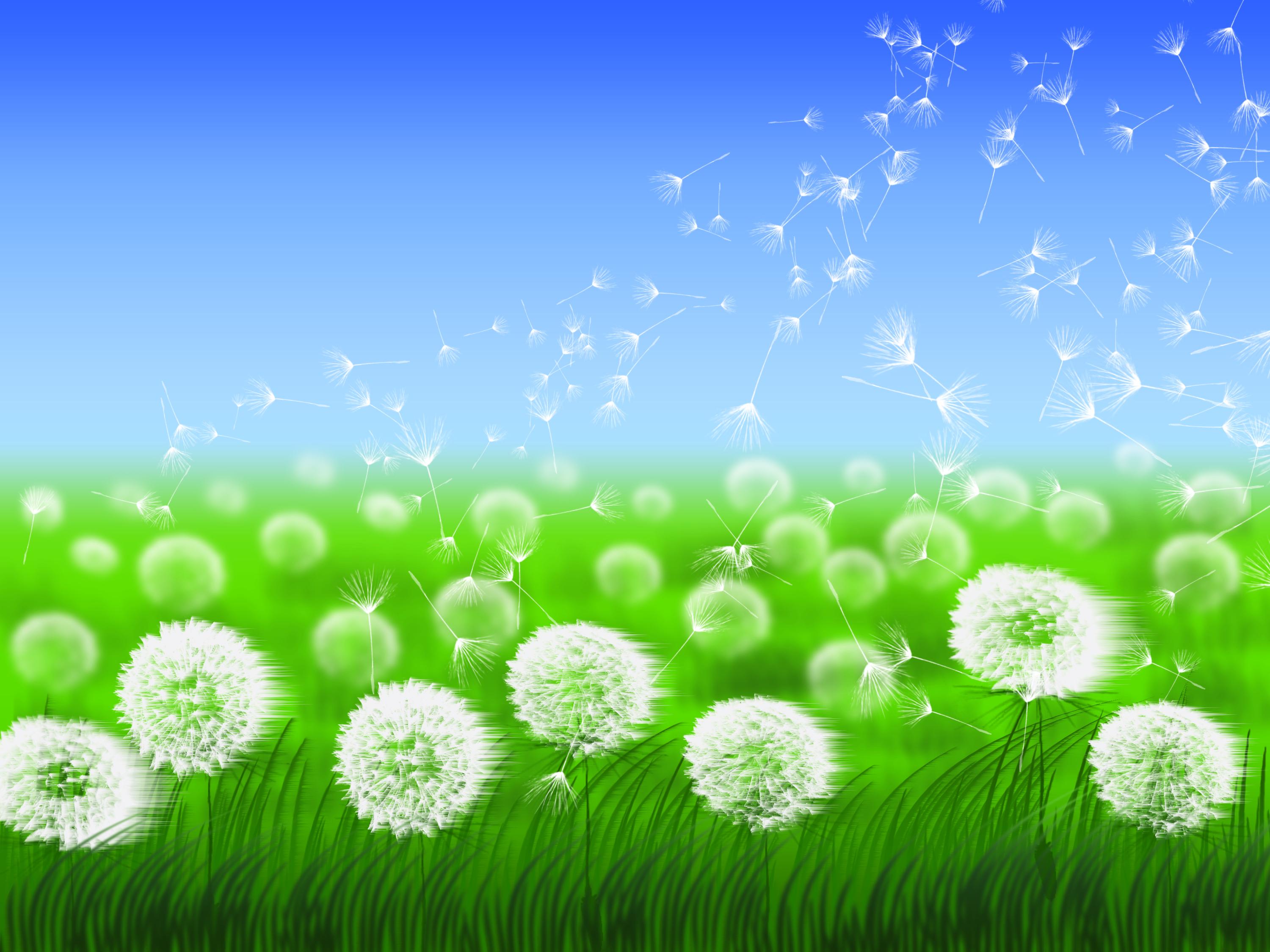 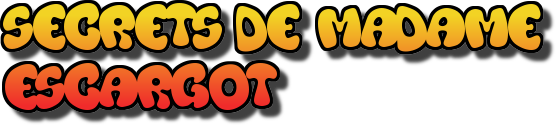 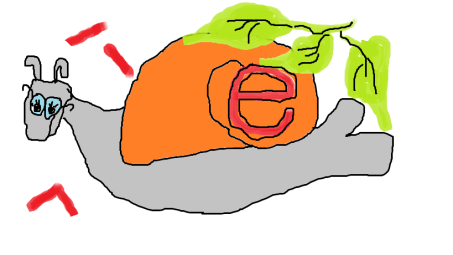 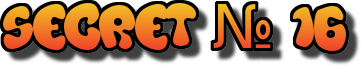 Учебная презентация из цикла «Секреты Бабушки Улитки». 
Используется при обучении чтению на французском языке
 во 2м классе общеобразовательной школы.
Автор – Ващук М.Ю. 
учитель французского языка.

МБОУ «СОШ с. Койгородок»
2014г
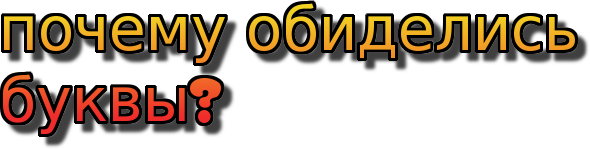 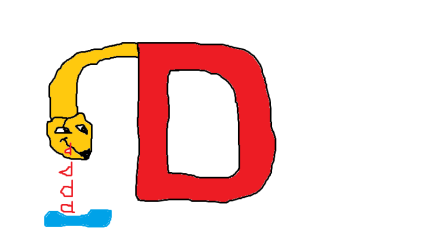 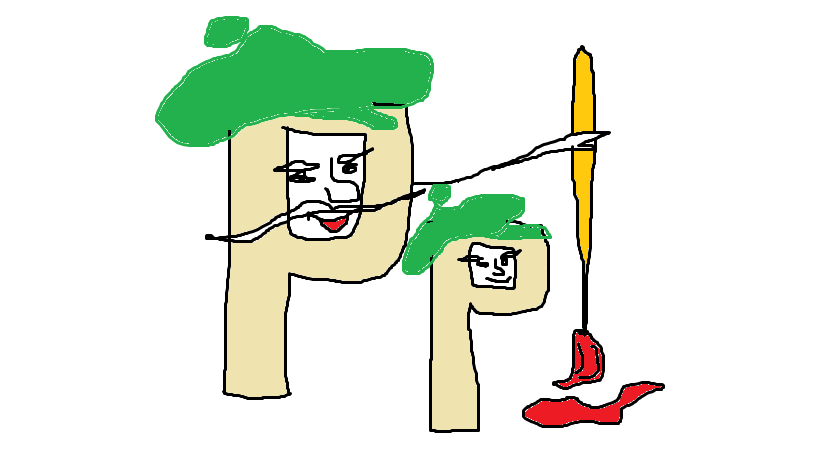 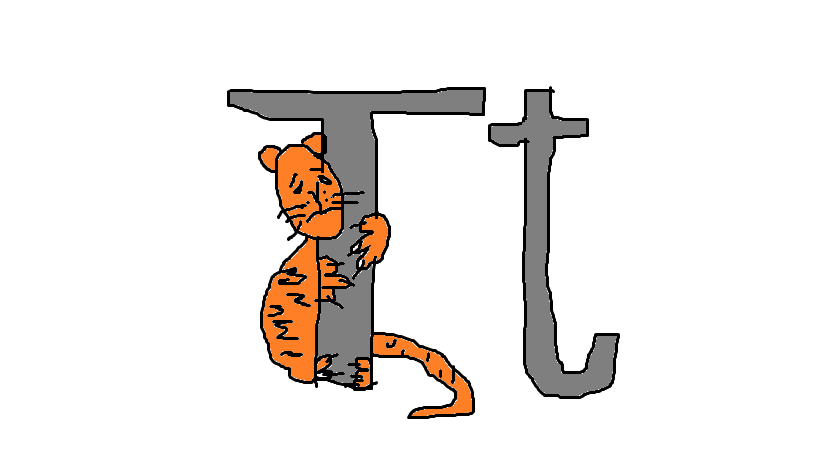 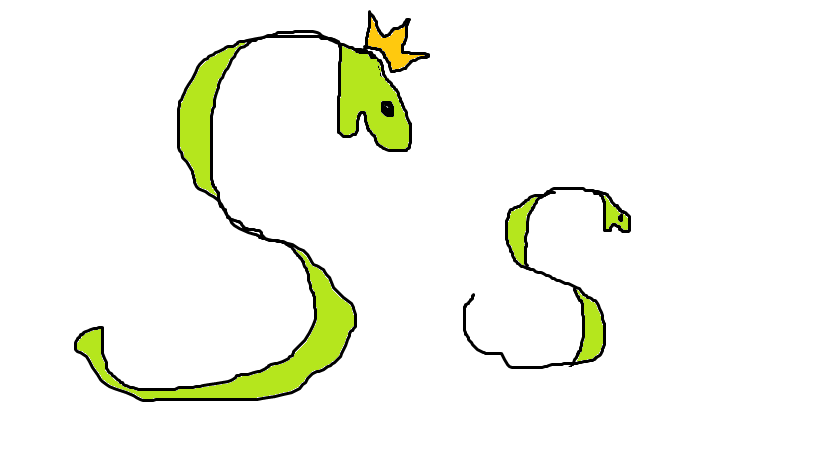 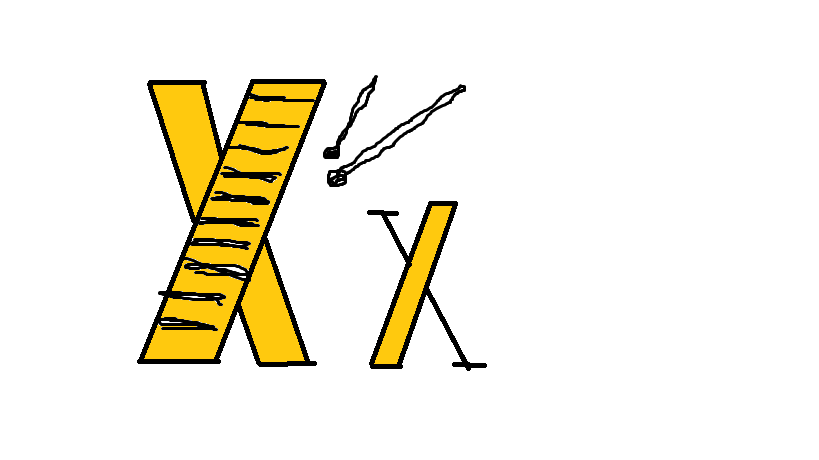 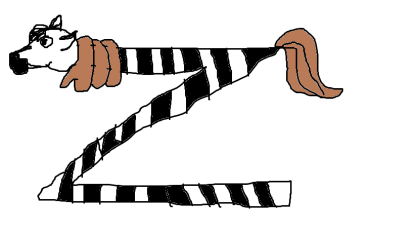 Однажды жители Буквогории играли в слова. Они
вставали рядом, менялись местами – так получались
новые слова. Но вот незадача! Буквы Ss, Tt, Dd, Pp, Xx, Zz
очень часто оказывались последними, поэтому они 
обиделись.
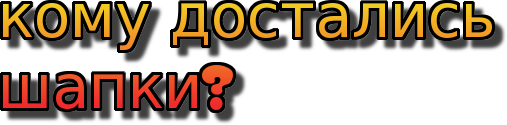 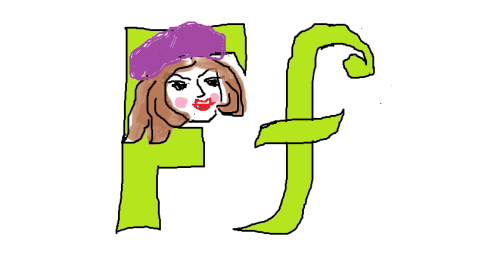 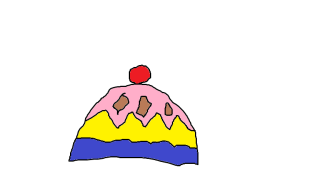 Но появилась волшебница Фея, взмахнула своей
Волшебной палочкой, и вдруг появились 
 шапки – невидимки. Она подарила их Дракоше Dd,
Папаше Пентру Рр, Звенящей Змейке Ss, Зебре Zz,
Тигренку Tt, Ксилофону Xx
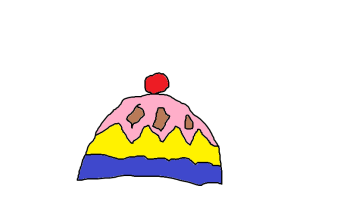 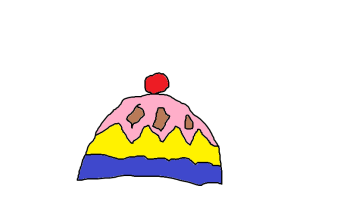 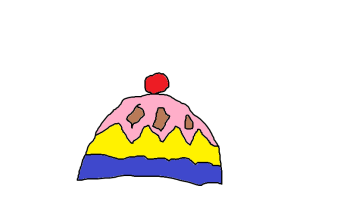 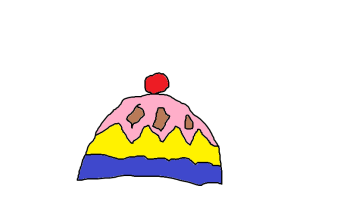 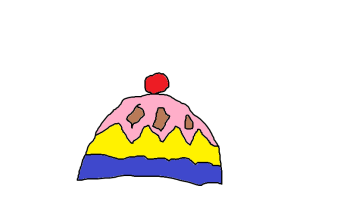 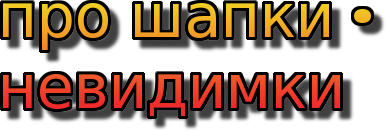 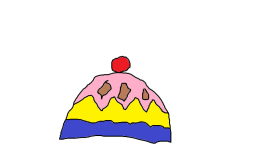 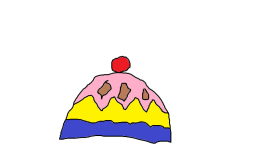 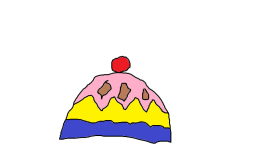 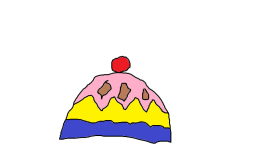 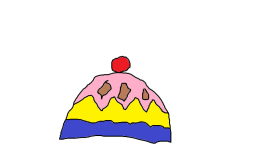 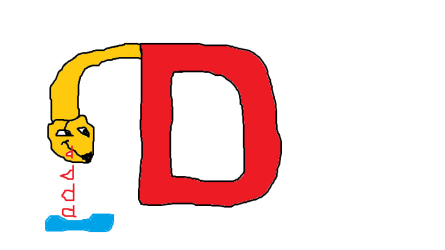 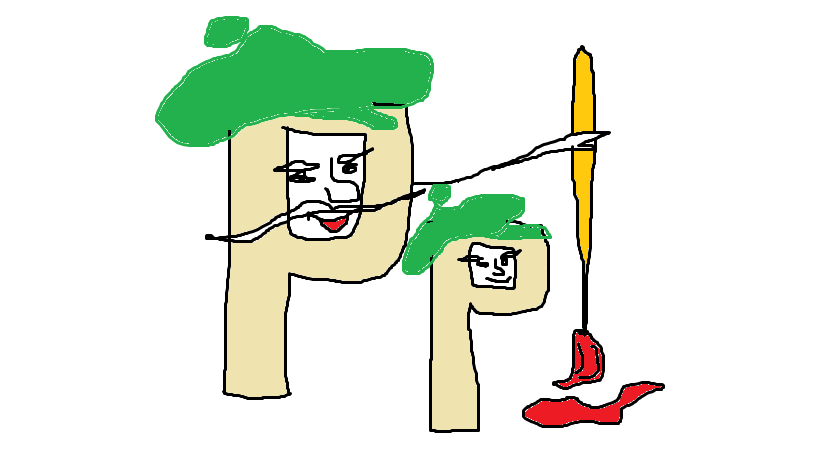 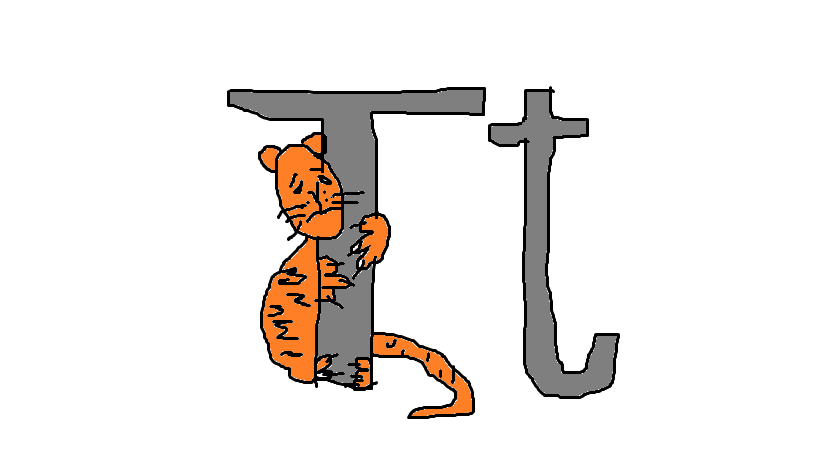 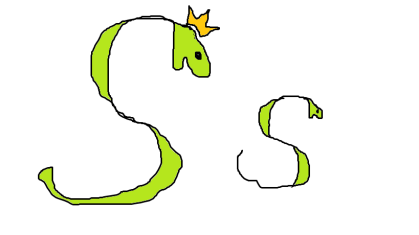 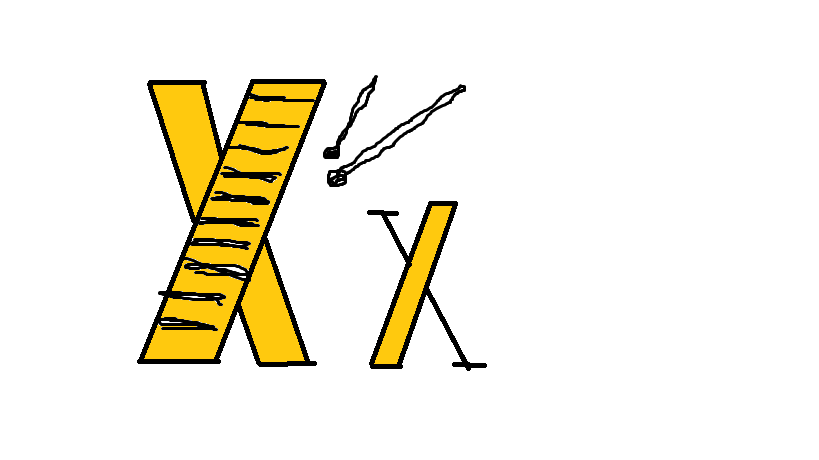 Буковки обрадовались. Когда они оказывались
в конце слова, быстро надевали шапки – невидимки.
И случалось чудо: их никто не видел!
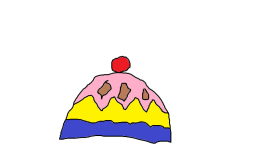 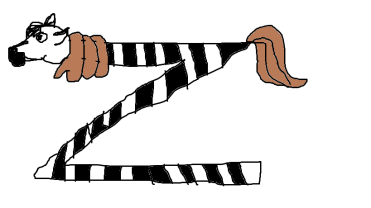 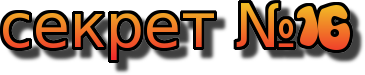 Во французском языке буквы: Dd, Pp, Xx, Ss, Tt,Zz 
на конце слов не читаются.
Doux 
Gros
Grand 
Loup 
Escargot
Assez
В презентации использованы:
1.Графические рисунки уч-ся 2а класса, выполненные в программе Paint.
 2.  Художественный шрифт с сайта COOL TEXT.
 3.  Фото для фона с сайта www.morguefile.com
Автор презентации – Ващук М.Ю.
Учитель французского языка
МБОУ «СОШ с.Койгородок»
E – Mail elysees49@yandex.ru
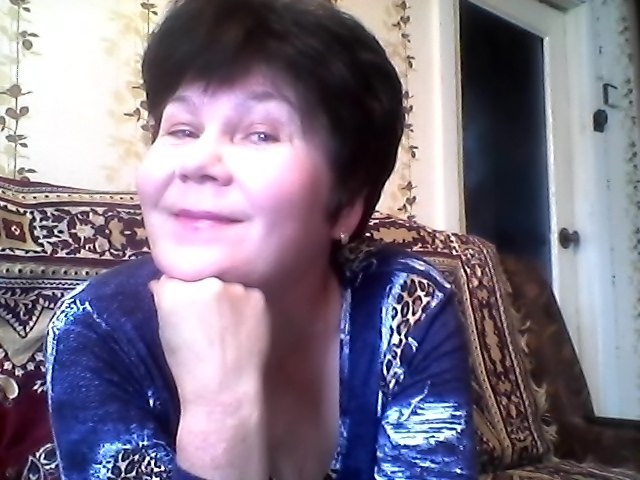